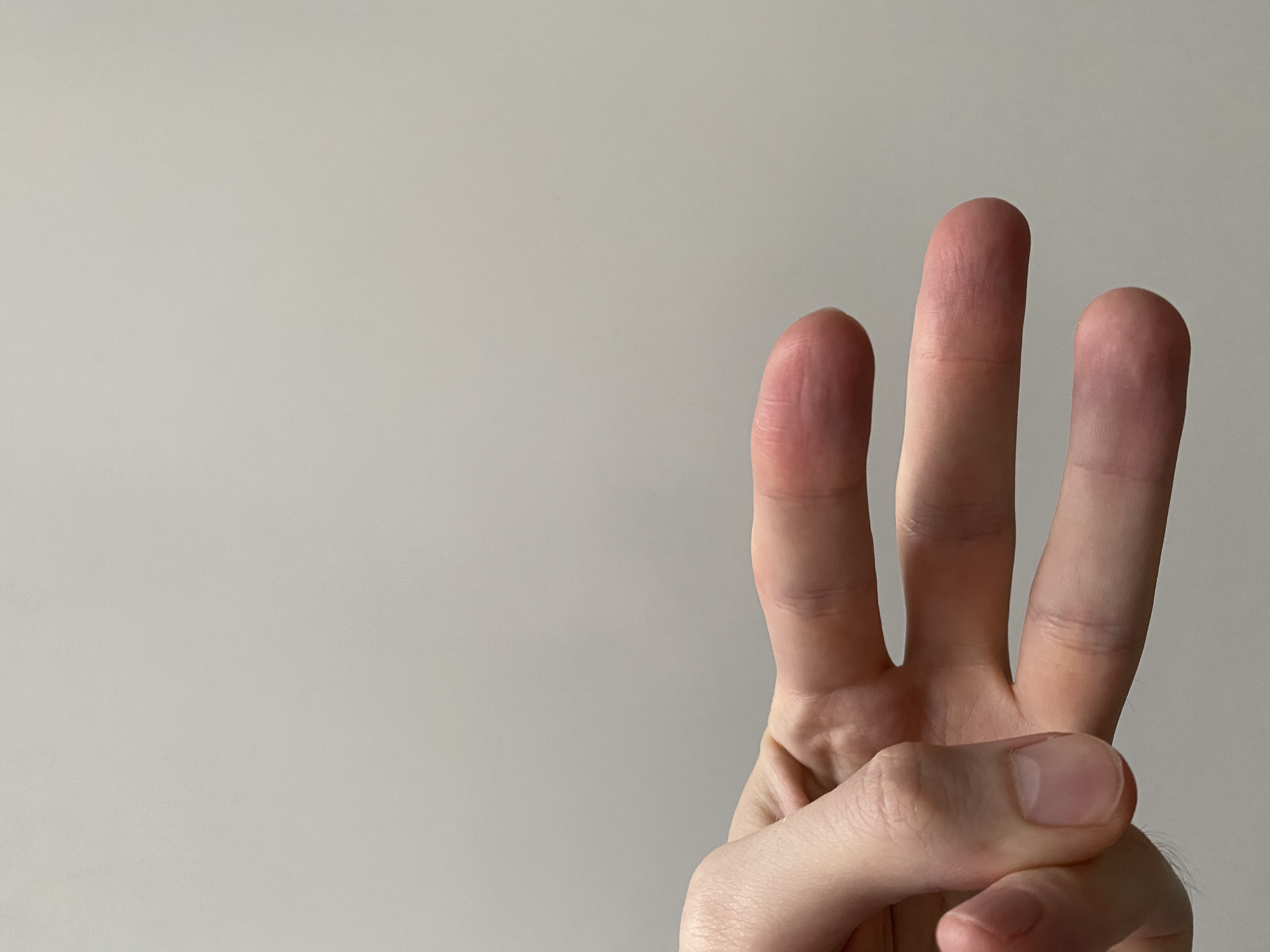 GPT-
GPT-3
Система з’явилася у травні 2020-го.
Станом на першу половину 2021-го GPT-3 вважають вершиною досягнень обчислювальної лінгвістики.
Назва означає «Generative Pre-trained Transformer 3».
GPT-3 передували її менші копії GPT-2 і GPT та публікація за участю інженерів Google.
Generative Pre-trained Transformer
Людина: Домашня тварина, що муркоче, називається…
Generative Pre-trained Transformer
Людина: Домашня тварина, що муркоче, називається
GPT-3: котом!
Generative Pre-trained Transformer
Людина: Домашня тварина, що муркоче, називається
GPT-3: котом.
Людина: Кіт муркоче, щоб…
Generative Pre-trained Transformer
Людина: Домашня тварина, що муркоче, називається
GPT-3: котом.
Людина: Кіт муркоче, щоб
GPT-3: сигналізувати свій настрій господарю.
Тест Тюрінґа
Уривок реального діалогу (Q — питання людини, A — відповіді GPT-3):
Q: What is your favorite animal?A: My favorite animal is a dog.
Q: Why?A: Because dogs are loyal and friendly.
Q: What are two reasons that a dog might be in a bad mood?A: Two reasons that a dog might be in a bad mood are if it is hungry or if it is hot.
Q: How many eyes does a giraffe have?A: A giraffe has two eyes.
Q: How many legs does a frog have?A: A frog has four legs.
Q: Are there any animals with three legs?A: No, there are no animals with three legs.
Q: Why don't animals have three legs?A: Animals don't have three legs because they would fall over.
https://lacker.io/ai/2020/07/06/giving-gpt-3-a-turing-test.html
Обмеження
Людина: Скільки буде двічі по два?
GPT-3:
Хотілося б дістати відповідь «Чотири». А що насправді виведе алгоритм?
Обмеження
Людина: Скільки буде двічі по два?
GPT-3: Скільки буде тричі по два?
(можливе продовження в підручнику для першого класу)
Людина: Скільки буде двічі по два?
GPT-3: Це риторичне питання Ян лишив без відповіді.
(можливе продовження в художній літературі)
Є вихід: few-shot learning
Людина:
Яка домашня тварина муркоче?
Кіт.
Кого вважають першим лінгвістом?
Паніні.
Скільки буде двічі по два?
GPT-3: Чотири.
Обмеження
Людина:
Яка домашня тварина муркоче?
Кіт.
Кого вважають першим лінгвістом?
Паніні.
Котра зараз година?
GPT-3: Третя година дня.     Що відповість система?
Обмеження: модель — мовна
Людина:
Яка домашня тварина муркоче?
Кіт.
Кого вважають першим лінгвістом?
Паніні.
Котра зараз година?
GPT-3: Третя година дня.     Незалежно від реального часу.
Обмеження: модель — мовна
Людина:
Яка домашня тварина муркоче?
Кіт.
Кого вважають першим лінгвістом?
Паніні.
Яку літеру абетки король вдягає на голову?
GPT-3: Третя година дня.     ?
Обмеження: модель — мовна
Людина:
Яка домашня тварина муркоче?
Кіт.
Кого вважають першим лінгвістом?
Паніні.
Яку літеру абетки король вдягає на голову?
GPT-3: Корону.
Застосування
Невимушений чат із користувачем; наприклад, у іграх.
Написання резюме до тексту та узагальнення відгуків користувачів (як цього досягти?).
Разово: генерування статей, віршів, подкастів, сценарію короткометражного фільму.
Потенційно — переклад, пошук, перевірка ортографії, перетворення тексту на код та багато інших задач, але відомих прикладів реального застосування бракує.
Як?
Персептрон
0/1
0/1
0/1
«чорна скринька»
Персептрон
x
0/1
ax + by > с ?
так → 1ні → 0
0/1
0/1
y
«нейрон»
x
0/1
ax + by > с ?
так → 1ні → 0
0/1
0/1
y
x
0/1
ax + by > с ?
так → 1ні → 0
0/1
0/1
y
x
0/1
ax + by > с ?
так → 1ні → 0
0/1
0/1
y
x
0/1
ax + by > с ?
так → 1ні → 0
0/1
0/1
y
Навчання
Виявляється, існує алгоритм, який дозволяє за вмістом колонки «результат» автоматично відновити підходящі параметри a, b та c («навчитися»).
Навчання
Виявляється, існує алгоритм, який дозволяє за вмістом колонки «результат» автоматично відновити підходящі параметри a, b та c («навчитися»).

Для зручності, правда, зробимо еквівалентну заміну:
ax + by > c     →     ax + by + c > 0
(параметр c, звичайно, змінить знак)
x
0/1
ax + by > с ? → ax + by + c > 0 ?
так → 1, ні → 0
0/1
0/1
→
y
→
Алгоритм навчання
a = 0, b = 0, c = 0;
Алгоритм навчання
a = 0, b = 0, c = 0;
шукаємо першу пару x та y, для якої результат виходить неправильним, та збільшуємо або зменшуємо на одиницю («підправляємо») числа a, b, c так, щоб значення ax + by + c наблизилося до бажаного діапазону;
Алгоритм навчання
a = 0, b = 0, c = 0;
шукаємо першу пару x та y, для якої результат виходить неправильним, та збільшуємо або зменшуємо на одиницю («підправляємо») числа a, b, c так, щоб значення ax + by + c наблизилося до бажаного діапазону;
повторюємо, поки є хоча б одна пара x та y, результат для якої виходить неправильним.
Приклад
x
0/1
ax + by + c > 0 ?
так → 1ні → 0
0/1
0/1
y
Алгоритм навчання: приклад
a = 0, b = 0, c = 0
Алгоритм навчання: приклад
шукаємо першу пару x та y, для якої результат виходить неправильним, та «підправляємо» a, b, c
Алгоритм навчання: приклад
шукаємо першу пару x та y, для якої результат виходить неправильним, та «підправляємо» a, b, c
Алгоритм навчання: приклад
шукаємо першу пару x та y, для якої результат виходить неправильним, та «підправляємо» a, b, c
Алгоритм навчання: приклад
шукаємо першу пару x та y, для якої результат виходить неправильним, та «підправляємо» a, b, c
Алгоритм навчання: приклад
шукаємо першу пару x та y, для якої результат виходить неправильним, та «підправляємо» a, b, c
Алгоритм навчання: приклад
повторюємо, поки є хоча б одна пара x та y, результат для якої виходить неправильним
Алгоритм навчання: приклад
шукаємо першу пару x та y, для якої результат виходить неправильним, та «підправляємо» a, b, c
Алгоритм навчання: приклад
шукаємо першу пару x та y, для якої результат виходить неправильним, та «підправляємо» a, b, c
Алгоритм навчання: приклад
шукаємо першу пару x та y, для якої результат виходить неправильним, та «підправляємо» a, b, c
Алгоритм навчання: приклад
повторюємо, поки є хоча б одна пара x та y, результат для якої виходить неправильним
Алгоритм навчання: приклад
шукаємо першу пару x та y, для якої результат виходить неправильним, та «підправляємо» a, b, c
Алгоритм навчання: приклад
шукаємо першу пару x та y, для якої результат виходить неправильним, та «підправляємо» a, b, c
Алгоритм навчання: приклад
шукаємо першу пару x та y, для якої результат виходить неправильним, та «підправляємо» a, b, c
Алгоритм навчання: приклад
шукаємо першу пару x та y, для якої результат виходить неправильним, та «підправляємо» a, b, c
Алгоритм навчання: приклад
шукаємо першу пару x та y, для якої результат виходить неправильним, та «підправляємо» a, b, c
Алгоритм навчання: приклад
повторюємо, поки є хоча б одна пара x та y, результат для якої виходить неправильним
Алгоритм навчання: приклад
шукаємо першу пару x та y, для якої результат виходить неправильним, та «підправляємо» a, b, c
Алгоритм навчання: приклад
шукаємо першу пару x та y, для якої результат виходить неправильним, та «підправляємо» a, b, c
Алгоритм навчання: приклад
шукаємо першу пару x та y, для якої результат виходить неправильним, та «підправляємо» a, b, c
Алгоритм навчання: приклад
повторюємо, поки є хоча б одна пара x та y, результат для якої виходить неправильним
Алгоритм навчання: приклад
шукаємо першу пару x та y, для якої результат виходить неправильним, та «підправляємо» a, b, c
Алгоритм навчання: приклад
шукаємо першу пару x та y, для якої результат виходить неправильним, та «підправляємо» a, b, c
Алгоритм навчання: приклад
шукаємо першу пару x та y, для якої результат виходить неправильним, та «підправляємо» a, b, c
Алгоритм навчання: приклад
Навчання завершено.
Інший приклад: користь навчання
Підказка: порівняйте x + y із z
«Складніша» задача
«Складніша» задача
Задачу визначення, чи два вхідних числа різні, неможливо розв’язати з допомогою персептрона, але вона під силу складнішій мережі з двох рівнів нейронів. Чому?
0/1
0/1
0/1
Проміжний рівень
Проміжний рівень дозволяє розбити задачу на простіші підзадачі. Нижче нейрони проміжного рівня визначають, чи є серед вхідних чисел 1 (верхній нейрон) або 0 (нижній нейрон).
x1
x2
0/1
x1 = 1 або y1 = 1
0/1
x2 = 1 і y2 = 1
0/1
x1 = 0 або y1 = 0
y1
y2
Навчання складної мережі
Кількарівневу мережу можна навчити по суті тим самим циклічним коригуванням параметрів, хіба що алгоритм виходить дещо технічно складнішим.
0/1
0/1
0/1
Deep learning
Нейронні мережі з кількох рівнів можуть достатньо точно моделювати як завгодно складну поведінку даних.
Щоб розв’язати задачу, достатньо побудувати придатну для її «вивчення» структуру нейронної мережі (зазвичай така мережа матиме багато рівнів) і «навчити» її на наявних даних.
Галузь розробки штучного інтелекту, що будує складні нейронні мережі під конкретні задачі, називається deep learning.
(Deep) learning: приклад задачі
Університет зацікавлений у передбаченні: якщо ми зарахуємо абітурієнта A, чи не доведеться його за кілька років відрахувати за погані оцінки?
(Deep) learning: приклад задачі
Університет зацікавлений у передбаченні: якщо ми зарахуємо абітурієнта A, чи не доведеться його за кілька років відрахувати за погані оцінки?
Що тут може слугувати за вхідні дані?
(Deep) learning: приклад задачі
Університет зацікавлений у передбаченні: якщо ми зарахуємо абітурієнта A, чи не доведеться його за кілька років відрахувати за погані оцінки?
Що тут може слугувати за вхідні дані?
Що тут буде вихідними даними?
(Deep) learning: приклад задачі
Університет зацікавлений у передбаченні: якщо ми зарахуємо абітурієнта A, чи не доведеться його за кілька років відрахувати за погані оцінки?
Що тут може слугувати за вхідні дані?
Що тут буде вихідними даними?
Чи достатньо буде мережі одного рівня? Якщо мережа матиме більше рівнів, які параметри можуть «вивчити» нейрони проміжних рівнів?
Точність даних
Дані в реальному світі не є математично точними.
Задача нейронної мережі:
✓	давати якомога точніші відповіді якомога частіше
✗	давати ідеально точні відповіді для довільних даних
Відповідно, алгоритм навчання зупиняють, коли загальна кількість прикладів, на яких спрацьовують підібрані параметри, довгий час не збільшується.
GPT-3: дані
Дані для навчання:
під вікном муркоче кітсерветка лежить на столічашка стоїть на кухніхтось муркоче на дивані


Результат:
на столі стоїть... чашкаптах літає… під вікномкіт… муркоче на кухні
GPT-3: навчання
серветка
лежить
...
...
. . .
...
...
(столі)
на
GPT-3: навчання
чашка
стоїть
...
...
. . .
...
...
(кухні)
на
GPT-3: навчання
хтось
муркоче
...
...
. . .
...
...
(дивані)
на
GPT-3: навчання
під
вікном
...
...
. . .
...
...
(кіт)
муркоче
GPT-3: навчання
∅
під
...
...
. . .
...
...
(муркоче)
вікном
GPT-3: навчання
∅
∅
...
...
. . .
...
...
(вікном)
під
GPT-3: навчання
∅
серветка
...
...
. . .
...
...
(на)
лежить
GPT-3: навчання
∅
∅
...
...
. . .
...
...
(лежить)
серветка
GPT-3: робота
∅
∅
...
...
. . .
...
...
муркоче
кіт
GPT-3: робота
∅
∅
...
...
. . .
...
...
муркоче
кіт
GPT-3: робота
∅
кіт
...
...
. . .
...
...
на
муркоче
GPT-3: робота
∅
кіт
...
...
. . .
...
...
на
муркоче
GPT-3: робота
кіт
муркоче
...
...
. . .
...
...
кухні
на
Слова чи нулики-одинички?
Словник
вікном
дивані
кіт
кухні
на
лежить
муркоче
під
серветка
стоїть
столі
хтось
чашка
∅
Словник
вікном10000000000000
дивані01000000000000
кіт00100000000000
кухні00010000000000
на00001000000000
лежить00000100000000
муркоче00000010000000
під00000001000000
серветка00000000100000
стоїть00000000010000
столі00000000001000
хтось00000000000100
чашка00000000000010
∅00000000000001
GPT-3: навчання
∅
...
...
. . .
...
...
серветка
(на)
лежить
GPT-3: робота
кіт
...
...
. . .
...
...
муркоче
кухні
на
Виведення
Унаслідок роботи алгоритму на виході маємо 14 окремих результатів 0/1.
Кожна одиниця відповідає деякому слову у словнику, яке є ймовірним продовженням фрази.
Якщо таких слів декілька, одне з них вибираємо навмання.
А де лінгвістика?..
Векторне подання слів
Які властивості «вивчають» проміжні рівні нейронів?
Векторне подання слів
Які властивості «вивчають» проміжні рівні нейронів?
Серед іншого, вони вивчають значення слів!
Наприклад, на перших рівнях майже напевне знайдеться нейрон, що реагує на окремі слова таким чином (✓ — 1, ✗ — 0):



Чому?
Векторне подання слів
Це допомагає виконувати поставлену задачу:
Суп — це така… страва, але не Сад — це така… страва.
Підставлятимемо різні слова на позицію нижче та будемо записувати стан кожного з нейронів, наприклад, на першому проміжному рівні:
кіт		0 1 0 0 1 1 1 1 0 1 1 0 0 0 0 1
борщ	0 0 1 0 1 0 0 1 0 1 1 0 1 1 1 0
						і т. д.
∅
∅
...
...
. . .
...
...
різні слова
Векторне подання слів
Це дасть нам для кожного слова його смислове векторне подання (word embedding), що має цікаві властивості.
Схожі слова мають багато спільних координат (одиниць або нулів на однакових місцях), зовсім різні слова — мало;
Такі вектори можна покоординатно додавати та віднімати, розв’язуючи «смислові співвідношення»:
хлопець : дівчина = король : ?
Смислові співвідношення
Смислові співвідношення
хлопець − дівчина = король − x
Смислові співвідношення
хлопець − дівчина = король − x
x = король − хлопець + дівчина
Смислові співвідношення
хлопець − дівчина = король − x
x = король − хлопець + дівчина
x = (1, 0, 1) − (1, 0, 0) + (0, 1, 0) = (0, 1, 1)
Смислові співвідношення
хлопець − дівчина = король − x
x = король − хлопець + дівчина
x = (1, 0, 1) − (1, 0, 0) + (0, 1, 0) = (0, 1, 1)
Смислові співвідношення
хлопець − дівчина = король − x
x = король − хлопець + дівчина
x = (1, 0, 1) − (1, 0, 0) + (0, 1, 0) = (0, 1, 1)
Токенізація: теорія
Кодувати подібним чином усі слова навіть однієї мови важко:
це вимагає надто багато пам’яті й обчислень;
це не дозволить системі працювати з новими словами, які вона не бачила на етапі навчання;
це недоцільно лінгвістично, бо, наприклад, пари слів роблю / робить, люблю / любить, зуб / зубами, бал / балами тісно пов’язані між собою, і ці зв’язки можна використати.
Токенізація: теорія
Натомість кодувати можна морфеми:
роб, люб, лю, ить, зуб, бал, ами, пес, пс, и, кіт, мур, кот, іння(а також <пробіл> і пунктуація).
«токени»
Токенізація: теорія
Натомість кодувати можна морфеми:
роб, люб, лю, ить, зуб, бал, ами, пес, пс, и, кіт, мур, кот, іння(а також <пробіл> і пунктуацію).
Тоді в нас вийде відтворити слова
зуби, робіння й кітпес,
навіть якщо автори системи не передбачали існування котрогось із цих слів і навіть якщо сама система не бачила їх на етапі навчання.
Токенізація: практика GPT-3
На практиці морфемне складання слів у GPT-3 більш-менш працює для англійської мови, а, наприклад, для кирилиці слова розбивають на окремі літери.

кіт = к + і + т       кат = к + а + т       так = т + а + к
Токенізація: практика GPT-3
Приклади спілкування з GPT-3 українською в цій презентації вигадані: українською GPT-3 розмовляє вільно, але кепсько.
Токенізація: практика GPT-3
Приклади спілкування з GPT-3 українською в цій презентації вигадані: українською GPT-3 розмовляє вільно, але кепсько.
Реальність:
Людина: Домашня тварина, що муркоче, називається
GPT-3: підозрюваним. Підозрілого визначають за своїми поглядам
Увага
Основне ноу-хау «трансформерів» (T у назві GPT-3) — так звана «увага».
Для кожного слова система вивчає зокрема два набори параметрів: «ключ» і «запит». Для пари слів комбінація цих наборів визначає, наскільки важливим є одне слово під час опрацювання іншого (інакше кажучи, чи треба звертати на нього увагу).
Візуалізація цих параметрів дозволяє побачити «розуміння» системою синтаксису.
Увага
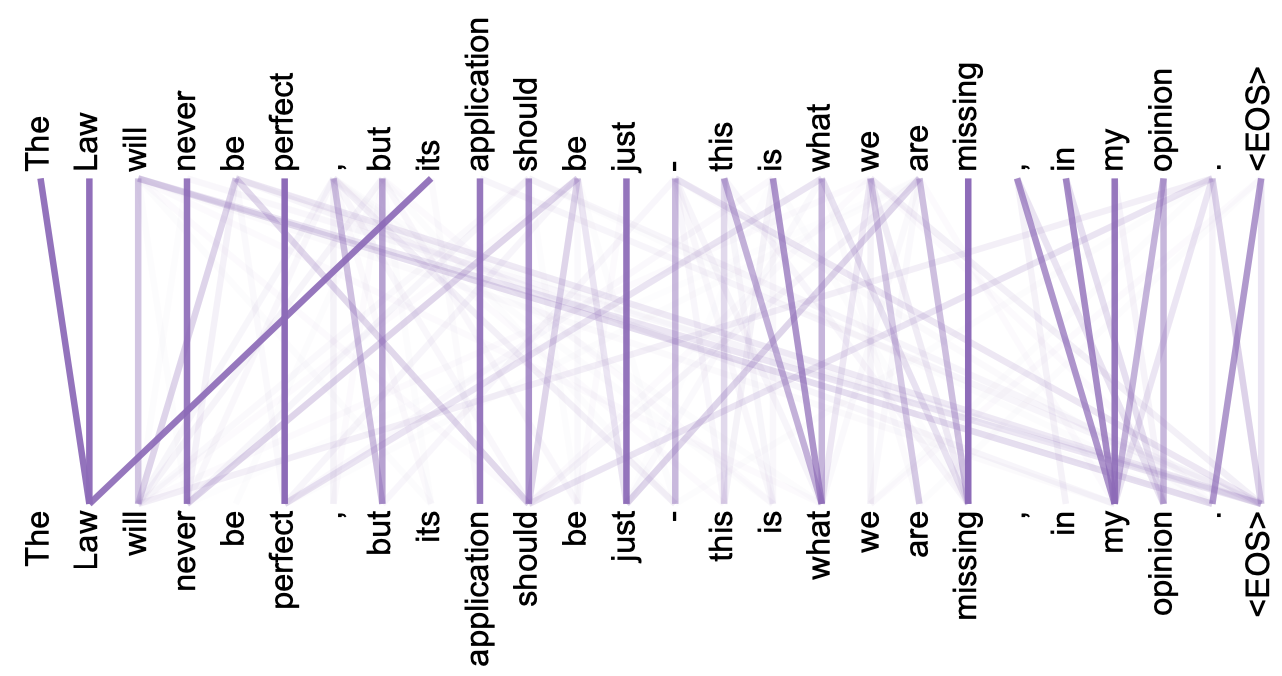 Приклад речення, опрацьованого трансформером (із дещо іншою, ніж у GPT-3, токенізацією):

The Law will never be perfect, but its application should be just – this is what we are missing, in my opinion.
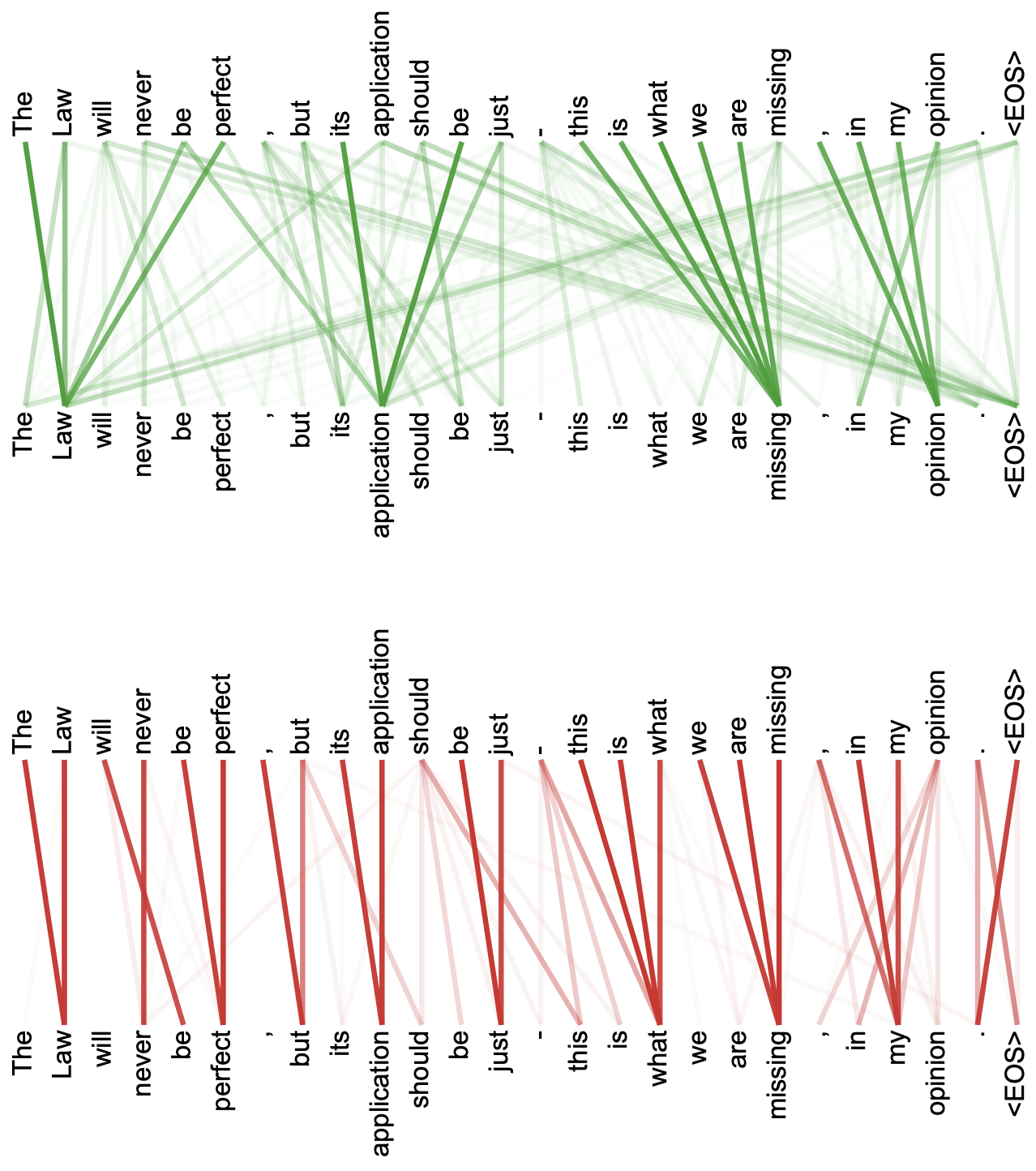 Багато уваги
Трансформери передбачають багато окремих блоків уваги, кожен із яких «помічає» у будові речення щось своє.
Порівняння з людиною